Going Up for the Rebound
On Behalf of
FEMSA/FAMA
By: Anirban Basu
Sage Policy Group, Inc.

September 26, 2013
[Speaker Notes: No case shiller slide??

Mission Impossible
Honey, We Shrunk Ourselves
Mixed Nuts
As Good as it Gets
Pay it forward
Reality Bites
Point Break
Deep Impact]
First Pitch
Historic and Projected World Output Growth 2004 through 2014*
Source:  International Monetary Fund
*2012-2013 data are projections
Real GDP Growth, 20 Fastest and Slowest Growing CountriesEstimated 2013, Annual Percent Change (for available nations)
Source:  IMF
[Speaker Notes: April 2013 updates]
Estimated Growth in Output by Select Global Areas2013 Projected
Source:  International Monetary Fund
Debt by Selected Country2012
Source:  IMF
Top 12 Stock Exchanges 2011 Growth
Source:  Yahoo! Finance
Top 12 Stock Exchanges 2012 Growth
Source:  Yahoo! Finance
Top 12 Stock Exchanges Year to date Growth Thru 9/19/13
S&P Select Sector PerformanceJuly 2013
Source: Dow Jones, Standard & Poor’s
Federal Reserve Balance Sheet v. S&P 500  IndexApril 2008 – September 2013
Source: Federal Reserve Bank; Yahoo Finance
S&P 500 index depicted in orange
[Speaker Notes: Through 9/18/2013

Should we convert this to a line graph?

Fed balance-weekly-wednesdays

Reserve Bank credit is the sum of securities held outright, repurchase agreements, term auction credit, other loans, net portfolio holdings of Commercial Paper Funding Facility LLC, net portfolio holdings of LLCs funded through the Money Market Investor Funding Facility, net portfolio holdings of Maiden Lane LLC, net portfolio holdings of Maiden Lane II LLC, net portfolio holdings of Maiden Lane III LLC, float, central bank liquidity swaps, and other Federal Reserve assets.]
Recession Watchas of September 2013
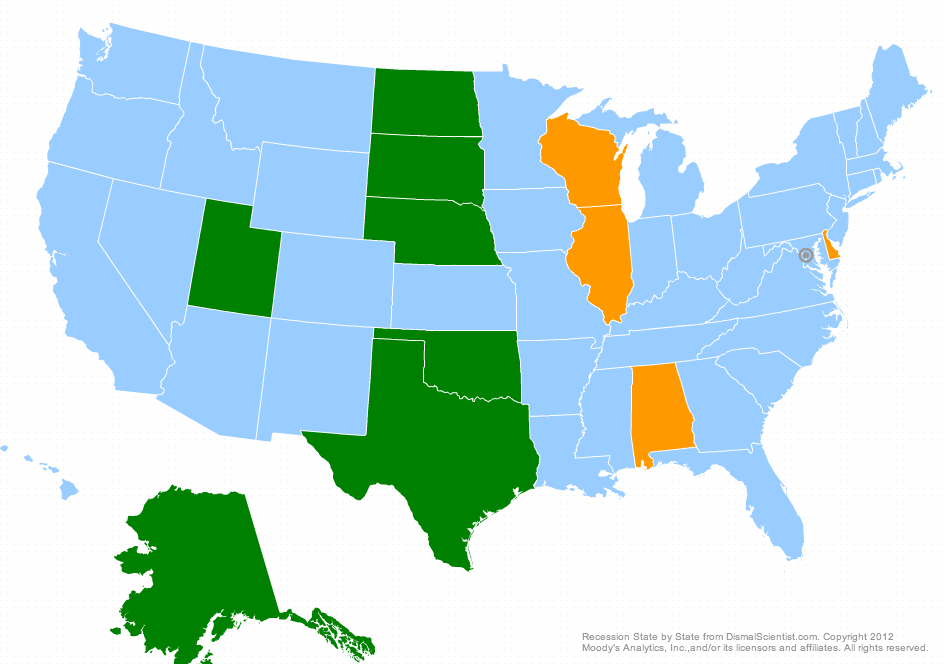 Source:  Moody’s Economy
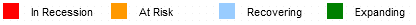 Industrial ProductionMarch 2001 through August 2013
The industrial production index measures the real output of the manufacturing, mining, and electric and gas utilities industries.
Source:   Federal Reserve
Gross Domestic Product1990Q1 through 2013Q2
Source:   Bureau of Economic Analysis
Red Card/Pink Slip
Net Change in U.S. Jobs, BLSJanuary 2002 through August 2013
August 2013:        +169K
Source:  Bureau of Labor Statistics
National Nonfarm Employmentby Industry SectorAugust 2012 v. August 2013
All told 2,206 K Jobs gained
Source:  Bureau of Labor Statistics
Employment Growth, U.S. States (SA) August 2012 v. August 2013 Percent Change
Source:  Bureau of Labor Statistics
U.S. Year-over-year Percent Change: 1.6%
[Speaker Notes: SMS01000000000000001
SMS02000000000000001
SMS04000000000000001
SMS05000000000000001
SMS06000000000000001
SMS08000000000000001
SMS09000000000000001
SMS10000000000000001
SMS11000000000000001
SMS12000000000000001
SMS13000000000000001
SMS15000000000000001
SMS16000000000000001
SMS17000000000000001
SMS18000000000000001
SMS19000000000000001
SMS20000000000000001
SMS21000000000000001
SMS22000000000000001
SMS23000000000000001
SMS24000000000000001
SMS25000000000000001
SMS26000000000000001
SMS27000000000000001
SMS28000000000000001
SMS29000000000000001
SMS30000000000000001
SMS31000000000000001
SMS32000000000000001
SMS33000000000000001
SMS34000000000000001
SMS35000000000000001
SMS36000000000000001
SMS37000000000000001
SMS38000000000000001
SMS39000000000000001
SMS40000000000000001
SMS41000000000000001
SMS42000000000000001
SMS44000000000000001
SMS45000000000000001
SMS46000000000000001
SMS47000000000000001
SMS48000000000000001
SMS49000000000000001
SMS50000000000000001
SMS51000000000000001
SMS53000000000000001
SMS54000000000000001
SMS55000000000000001
SMS56000000000000001]
Unemployment Rates, U.S. States (SA) August 2013
Source:  Bureau of Labor Statistics
U.S. Unemployment Rate: 7.3%
[Speaker Notes: August 2013 preliminary

LASST01000003
LASST02000003
LASST04000003
LASST05000003
LASST06000003
LASST08000003
LASST09000003
LASST10000003
LASST11000003
LASST12000003
LASST13000003
LASST15000003
LASST16000003
LASST17000003
LASST18000003
LASST19000003
LASST20000003
LASST21000003
LASST22000003
LASST23000003
LASST24000003
LASST25000003
LASST26000003
LASST27000003
LASST28000003
LASST29000003
LASST30000003
LASST31000003
LASST32000003
LASST33000003
LASST34000003
LASST35000003
LASST36000003
LASST37000003
LASST38000003
LASST39000003
LASST40000003
LASST41000003
LASST42000003
LASST44000003
LASST45000003
LASST46000003
LASST47000003
LASST48000003
LASST49000003
LASST50000003
LASST51000003
LASST53000003
LASST54000003
LASST55000003
LASST56000003]
Unemployment Rates, 20 Largest Metros (NSA)July 2013
Source:  Bureau of Labor Statistics
Pad Save
15-Year & 30-Year Fixed Mortgage Rates January 1995 through August 2013
Source:  Freddie Mac
[Speaker Notes: August:
30-year: 4.46%
15-year: 3.49%]
U.S. New Home SalesJanuary 1999 through August 2013
Source: Economy.com, Census Bureau
U.S. Housing StartsJanuary 1999 through August 2013
Source: Census Bureau
S&P/Case-Shiller Home Price Indices for Select Metros July 2013, 12-Month Percentage Change
Source: Standard & Poor’s
[Speaker Notes: http://www.spindices.com/index-family/real-estate/sp-case-shiller]
Put me in, Coach
Conference Board Consumer Confidence Index2005 – September 2013
Source: Conference Board
[Speaker Notes: http://www.conference-board.org/data/consumerconfidence.cfm]
U.S. Retail and Food Service SalesJanuary 2002 through August 2013
Source:  Census Bureau
Sales Growth by Type of Business August 2012 v. August 2013*
Source:  Census Bureau
*August 2013 advanced estimate
National Vehicle Sales June 2004 through August 2013 (SAAR)
Source:  Autodata Corp.
Conference Board Leading Economic Indicators IndexAugust 2007 through August 2013
Source:  Conference Board
Final, Period.
As predicted, first half of year was quite soft in terms of economic expansion as sequestration and tax hikes make their mark;

Second half of year should feel better, with growth likely to average a shade above 2 percent;.

Many headwinds remain and the recovery could easily falter – the Federal Reserve understands this well;
Black swan threats: (1) Iran (2) Israel/Iran (3) Europe (4) cyber (5) contagion (6) EMP;

We are an increasingly part-time nation – that looks like a problem;

Detroit– that didn’t help.  Is Chicago next and what does this all mean for state/local capital budgeting?
Thank You
You can always reach me at abasu@sagepolicy.com
Please look for updates of information at www.sagepolicy.com.
Also, if you need us in a hurry, we are at 410.522.7243 (410.522.SAGE)
Please contact us when you require economic research & policy analysis.